Live Web CastPartial Release of Mortgage Part II An Update on PolicyNovember 16, 2017
Attendance Sign-In Please Email:

Kerry.paruleski@dot.wi.gov
Wisconsin Department of Transportation
LPA Program – Real Estate
[Speaker Notes: Welcome

Thank you all for calling in. The webinar today will feature a review of the partial release of mortgage policy to benefit those of you who did not call into the webinar we had last fall regarding this. Then we will introduce you to the revised policy with the introduction of a risk assessment component for LPAs who are willing to take the risk of not obtaining absolute clear title on some ROW acquisitions.

The speakers today are myself, Kerry Paruleski the Statewide LPA RE Facilitator, Bill Burki the SE Region LPA RE Coordinator and Cindy Michalski the NC, NW, and SW LPA RE Coordinator. The presentation is being recorded and the link you used get to the webinar will be uploaded to our LPA website shortly.

I am interested in knowing which LPAs and consultants are online so if you could please send me an email confirming your attendance today I would appreciate it.Thanks.

Because we don’t have the ability to interact with you verbally during the presentation we have reserved a teleconference line that we will open up immediately after the web cast is over. 

Now, onto today’s topic.]
Two Part Presentation
First Part
Review Summary of partial release of mortgage information 
Best practices on how to obtain partial release of mortgages
Best practices on how to work with MERS

Second Part
How and when a waiver of a partial release of mortgage can be used
2
[Speaker Notes: KP]
Review & SummaryPartial Release of Mortgage
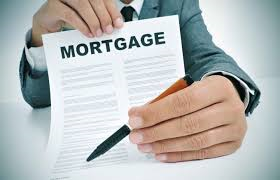 What		When	Why
[Speaker Notes: KP
We are having this webinar today because we feel it is important to talk about an important aspect to acquiring real estate that is needed for a federally or state funded project. It is important to understand that in exchange for federal aid, Federal highways is expecting the local municipalities to have obtained an adequate interest in the ROW. This means that the title to the ROW acquired should be clear of all liens and encumbrances. 

You may be asking, why now, when everyone is trying to be fiscally responsible and most funding is tight or non-existent. Well, this isn’t a new policy or requirement. This has been in the WisDOT Real Estate Manual – which is the manual that the LPA manual refers to for more real estate detail – for decades. It is true that WisDOT itself went through a period of time in the 2000s when it felt that perhaps simple, low value, non complex acquistions didn’t need to have partial releases in order to obtain clear title because the risk appeared to be so low. When the market turned in the mid 2000s however, foreclosures sky rocketed and  it became clear that not only was WisDOT putting its own projects at risk by not having clear title, but where doing a true disservice to the property holders who are under contract with banks for their properties.

Up to this point, we have pretty much allowed the local public agencies to make their own decisions regarding whether they wanted to take the risk and not obtain clear title. FHWA has become aware of this and has told WisDOT that it expects as part of our duty to oversee the spending of federal funds that property acquired for a state or Federal-aid project must be adequate for the construction, operation, and maintenance of the resulting facility and for the protection of both the facility and the traveling public. FHWA believes, and WisDOT agrees, that meeting the adequacy of interest test requires the LPA to acquire clear, marketable title to the real property or real property interests necessary to build the project. To not do this may jeopardize the project and thus the funding.

This will certainly be a rather new twist in the real estate part of a local program project. Today’s presentation is meant  to give you an overview of what a partial release is and what it takes to obtain clear title. We will be working with you to make sure that schedules are maintained and give you ideas on how best to keep additional costs down.

As I said earlier, if you have questions regarding a specific project please contact your MC so we can set up a meeting to discuss your concerns. I will not be handing the mike over to Bill.]
Review
What is a Partial Release?
It is a partial satisfaction of a mortgage. The lender acknowledges that the portion of the property being acquired has been fully paid and that the mortgage is no longer a lien on that portion of real property.
[Speaker Notes: KP]
Review
When do you need it?
Any permanent acquisition that has a mortgage
FEE
Subordination Agreement/Consent of Mortgage needed for
PLE
HE
Note:
A lender will likely not be willing to release their interests on a PLE or HE. For these cases a Subordination Agreement or Consent of Mortgage will be sufficient.
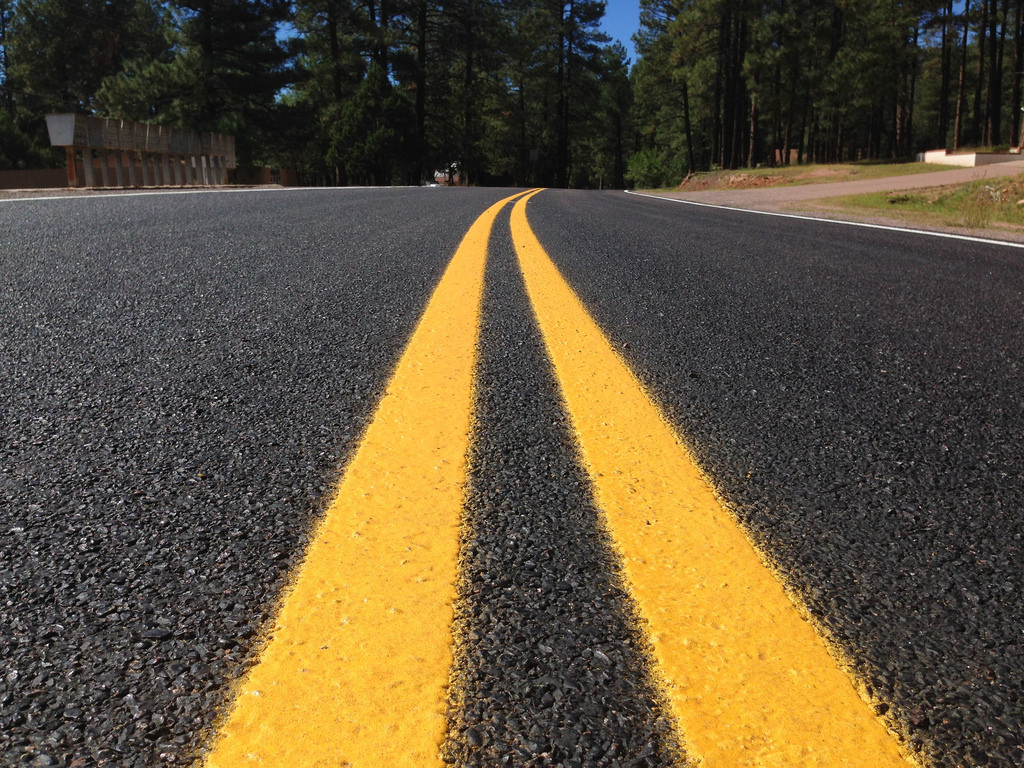 5
[Speaker Notes: KP

-The lender still has an interest in the property. They will not execute a partial release.
-Talk to your LPA RE Coordinator about Consent of Lien Holder language. We want to make sure the lender is subordinating to the LPA.]
Review
Why Partial Release Policy?
Obtain Clear Title
Protect Property Owner
Protect LPA
[Speaker Notes: KP]
Review
To Obtain Clear Title
LPA agrees to follow all state and federal requirements, 23 CFR 710.201(h).

Acquired property must be adequate for the construction, operation, and maintenance of the resulting facility and for the protection of both the facility and the traveling public, 23 CFR 710.201(e).
[Speaker Notes: KP

When the LPA accepts state or federal funds in any part of the project the LPA agrees to follow all state and federal requirement.

Which means it must meet the adequacy of interest test: Clear, marketable title to the real property or real property interests necessary to build the project.

Where the interest to be acquired is only a portion of the subject property (partial acquisition), WisDOT’s policy, with FHWA’s concurrence, requires the LPA to obtain either partial releases or subordination agreements for any prior recorded liens or title encumbrances.  This requirement applies to recorded mortgages, no matter the complexity or dollar amount.  The sole exception to this requirement is for temporary limited easements (TLE) where the risk of foreclosure prior to or during construction is low.]
Review
Protect the Property Owner
Violation of Mortgage Agreement-
Usually a violation to sell any property under the mortgage without the consent of the lender.

The lender could:
“declare immediately due and payable all sums secured by this Mortgage upon the sale or transfer, without Lender’s prior written consent, of all or ANY PART of the Real Property, or any interest in the Real Property.” (Taken from a JPMorgan Chase Bank Mortgage Agreement)
[Speaker Notes: KP

Property owners are putting a lot of trust in us. So we need to acquire the property correctly for them. In many cases, probably most. It is a violation of the mortgage agreement. The lender can call immediately due the entire mortgage.]
Review
Protect the LPA
May have to pay twice:
Foreclosure - LPA likely have to re-acquire property

 Stall the project:
If the mortgage company is uncooperative after foreclosing on the property, you may have to go through the condemnation process
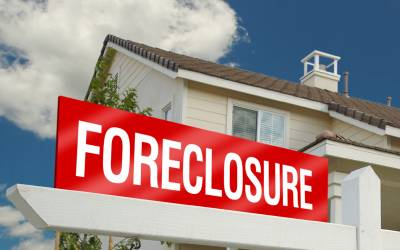 [Speaker Notes: KP

If the property is foreclosed on there is the possibility the LPA will have to pay the lender to acquire the property again. The reason why is that the lender will not have received payment for the acquisition and therefore would not have released their rights to the property. The LPA will be subordinate to the lender.]
Review
Best PracticesObtaining a Partial Release
[Speaker Notes: Bill]
Review
Best Practices
Preliminary Plat
Identify all the parcels with FEE, PLE or HE.

Title Work
Go through parcels with FEE, PLE or HE.
Pick out parcels with mortgages.
Now you have an idea of how many appraisals will be needed for partial releases.
[Speaker Notes: Bill]
Review
Best Practices
Call the lenders.

Figure out the lender’s requirements.
Maybe an appraisal is not needed.
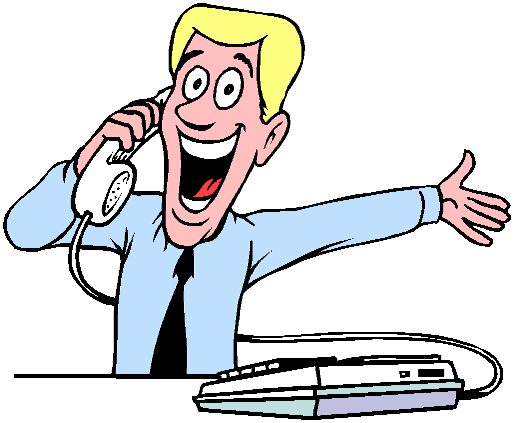 [Speaker Notes: Bill]
Review
Best Practices
Inform the Property Owner
Third Party Authorization Form

Send signed documents to lender
[Speaker Notes: Bill

Inform: Let them know that the lender may require a portion or all of the compensation to release the property being purchased. Also, let them know that it will be applied to the principle of their mortgage.

Third Party: Include the third party authorization form. This will give you the authorization to work with the property owner’s lender on their behalf. Some lenders will only accept their form. This is another reason to get in touch with the lenders beforehand so you don’t have to go back to the property owner to have another document signed. 

If the lender does not have one use the standard authorization form in the LPA documents list.]
Review
Side Note
Assignment of Leases and Rents
Ask for Release
Will usually reference Assignment of Leases and Rents document number in partial release document
14
[Speaker Notes: Bill]
Review
Mortgage Electronic Registration System (MERS)
[Speaker Notes: Bill]
Review
What is MERS?
MERS acts as mortgagee in the county land records for the lenders.

Allows lenders to buy and sell mortgages without recording assignments of mortgage.
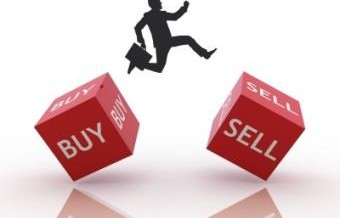 16
[Speaker Notes: Bill]
Review
What does it look like?
On Title
Mortgage from John and Sue Smith to Mortgage Electronic Registration Systems, Inc. acting solely as nominee for Lender, “Lenders Name Here”, and its successors and assigns in the amount of $200,000 dated January 1, 2000 and recorded January 3, 2000.
[Speaker Notes: Bill]
Review
How to obtain a partial release?
[Speaker Notes: Bill

On the mortgage document there will be a MIN #. You will then use this MIN # on the MERS website to identify the current lender.]
Review
Website Address:  Mers-servicerid.org/sis
19
[Speaker Notes: Bill

This is a snapshot of what the website will look like. Below is the website address.]
Review
20
[Speaker Notes: Bill

Click search by MIN. You can search other ways but I have had the most success using the MIN #.]
Review
21
[Speaker Notes: Bill

Punch in the MIN # and click search.]
Review
22
[Speaker Notes: Bill

The current lender will pop up with some information. In the area in the red box area next to servicer you can typically click and it will bring you to the current lender’s website.

Go through this lender to obtain a partial release.]
Review
Scheduling
Plan Ahead: 
Expect that an acquisition which needs a partial release to take longer to close.

Timelines from experience:
Local banks and credit union- 1 week to 1 month
National banks- 2 months or longer
23
[Speaker Notes: Cindy
Just as the slide states, you have to plan ahead.  Look over title work, discuss with property owner early.  You can’t wait until you find out if the owner is going to sign a conveyance to start discussing Mortgages.]
Review
If you cannot obtain a release in time?
24
[Speaker Notes: Cindy]
Review
Jurisdictional Offer
Obtain the property through a Jurisdictional Offer.

Figure out the date that a JO needs to be issued by:
Make sure the process was followed and everything is in place for the JO to be executed. (Appraisal, Owner was given 60 days, etc.)

Issue the check with both the property owner and lender on it.
25
[Speaker Notes: Cindy
You need to have the discussion with the LPA about friendly condemnation when a partial release will not be feasible or attainable.   Project dead lines are important.]
NEW
Waiver of Partial Release Policy
(NOT obtaining clear title)
26
[Speaker Notes: KP

Give some background and why the change]
Be Aware!
The waiver of the partial release policy only applies to projects where there are NO FEDERAL or STATE FUNDS in real estate acquisition.
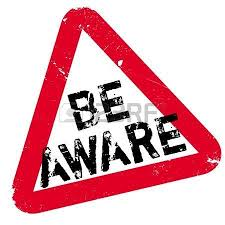 27
[Speaker Notes: KP]
Overview
The LPA may choose to acquire the property without all the encumbrances on the property being alleviated.

This is considered contrary to WisDOT policy

The LPA will risk the possibility of having to re-acquire

As well as risk delaying a project until all such matters are resolved
28
[Speaker Notes: KP]
Criteria
For use on appropriate acquisition only

Risk Assessment must be completed

Property owner acknowledgement/consent is given
29
[Speaker Notes: KP

There are certain criteria that must be met in order for the waiver of partial release to be considered.]
Requirements
1. Acquisition Type
Nominal Value (Under $10,000)

Minor (such as strip taking)

Non-Complex (such as land only, minimal landscape & damages)
30
[Speaker Notes: KP
First and foremost the parcel has to be the appropriate type.

The value of the acquisition has to be under $10,000
It has to be a minor taking such as a small strip along the road
And it has to be non complex – you don’t want to take the chance on parcels where there is the need for such things as access issues, costs to cure items, ect.]
Requirements
2. Risk Assessment
Project Assessment

Parcel Assessment
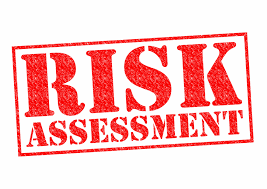 31
[Speaker Notes: KP

Secondly a Risk assessment has to be done.  It has two parts – a project assessment and a parcel assessment.]
Risk Assessment
Project Assessment Documentation
Document in the Project File (such as):
Why (program or construction needs or time constraints, etc.)
Which (list the parcels)
32
[Speaker Notes: KP
Information should be put into the project file justifying bringing this element to the project. This is where you would talk about general terms such as program or construction needs, scheduling constraints, etc. A list of parcels where this will be done should also be included.

Essentially a statement as to why a partial release on all or some of the parcels will not be realized.]
Risk Assessment
Parcel Assessment Documentation (for each parcel)
a. Provide Parcel Details (such as):
Land type fair market value
Property acreage
Total acquisition amount
Type of acquisition
Damages (copy of the Nominal Payment Parcel Report- Waiver of Appraisal Recommendation and Approval form)
33
[Speaker Notes: KP

An assessment for each parcel where there is a mortgage that will not be released will need to be done. Each parcel file should contain a document containing the details of the assessment.

You should include details such as…]
Risk Assessment
Parcel Assessment Documentation continued (for each parcel)
b. Provide Proof of Property Title Research
Review to ensure that the property is in good standing and is at little to no risk of foreclosure.
Document this

c. Provide the Reason Why
Document a statement explaining why a partial release of mortgage will not be obtained (difficulty in processing a lien release, time constraints, cost, etc.)
34
[Speaker Notes: KP

One of the most important aspects of the assessment is the scrutinization of the property title. It is highly recommended that the title you review is recent.  Are encumbrances such as federal/state tax or child support liens complicate matters and might indicate risk. Also verifying that the property owner is in good standing with the lender and is not in foreclosure proceedings is a must.  Your review should be documented verifying that you looked at the title and found no risk.

There should also be documentation stating why a partial release of mortgage will not be obtained. Tell us “why” -]
Risk Assessment
3. Property Owner Acknowledgement
Property Owner Partial Release of Mortgage Acknowledgement, lpa1549
http://wisconsindot.gov/Pages/doing-bus/local-gov/astnce-pgms/aid/lpa-re-info.aspx\
35
[Speaker Notes: Bill
The LPA/negotiator is required to provide to every property owner (in which a partial release will not be obtained)]
Risk Assessment
WARNING
Wisdot reserves the right to not sign a Cert 1 if this documentation is not provided in the project and parcel files.

All projects are subject to document review upon request
36
[Speaker Notes: KP]
Conclusion
It is WisDOT’s policy to always get clear title to ROW on all projects how ever in some cases LPAs may choose to conduct a Risk Assessment in lieu of a partial release of mortgage on simple and non-complex parcels

Waiver of Partial Release only applies to Locally Funded Real Estate Projects (i.e. no Federal or State Funds in RE)

Provide the completed documentation in each parcel file where a partial release of mortgage will not be obtained
Risk Assessment
Property Owner Acknowledgement
37
[Speaker Notes: KP]
Review
Tools
WisDOT Local Program RE website
http://wisconsindot.gov/Pages/doing-bus/local-gov/astnce-pgms/aid/lpa-re-info.aspx\
Contact Information
LPA Training Library
RE Manuals (LPA RE manual, REPM, FDM)
Resources (FHWA links, MERS, etc.)
Approved LPA Staff & Consultant Lists
[Speaker Notes: KP

Talk about the excel sheet beging created for lender contacts – show where in website it will go?]
Contact Information
Kerry Paruleski, LPA RE Central Office
P: 414-220-5461
Kerry.Paruleski@dot.wi.gov

Bill Burki, LPA RE Coordinator SE Region
P: 414-750-0390
William.burki@dot.wi.gov

Cindy Michalski, LPA RE Coordinator SW, NW and NC Regions
P: 715-421-8350
Cynthia.Michalski@dot.wi.gov
39
[Speaker Notes: KP]